Живопис – як вид мистецтва. 
Основні виражальні засоби 
живопису.
5 клас
Виконала: Гуд Світлана Сергіївнавчитель образотворчого мистецтва КЗ “НСЗШ I-III ст. №4”, м.Нікополь
Мета:
Навчальна: ознайомити учнів з видами живопису, їх відмінностями, творами видатних живописців; актуалізувати знання учнів про колір як головний засіб живопису, ознайомити з впливом кольору на людину, кольоровим спектром, поняттями «колінрний тон», «насиченість кольору», «світлота»;Розвивальна: розвивати кольоросприйняття, вміння насолоджуватися спагляданням творів живопису, визначати види живопису та аналізувати їх; формувати естетичні почуття та смак;Виховна: виховувати зацікавленість творами живопису, повагу до художниківта їхньої праці.
Актуалізація опорних знань:
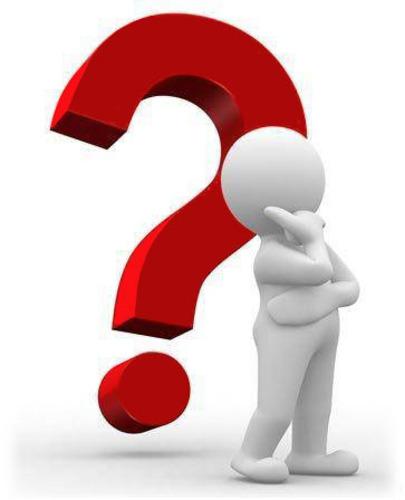 Які види образотворчого мистецтва ви знаєте?
 Чим відрізняються твори графічного мистецтва від живопису?
 Які живописні матеріали вам відомі?
Живопис – вид мистецтва, здатний відтворити видиму реальність за допомогою кольору на двовимірній поверхні.
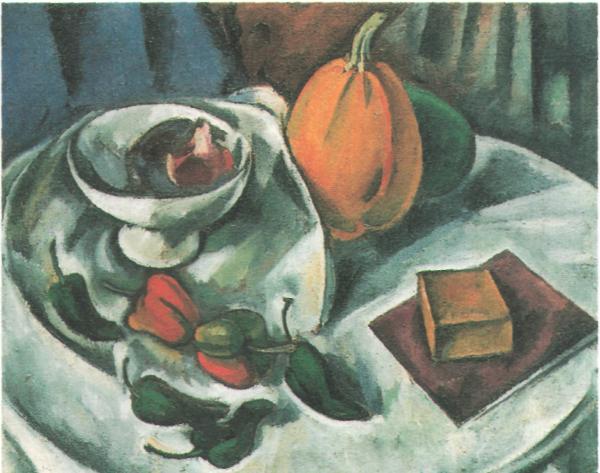 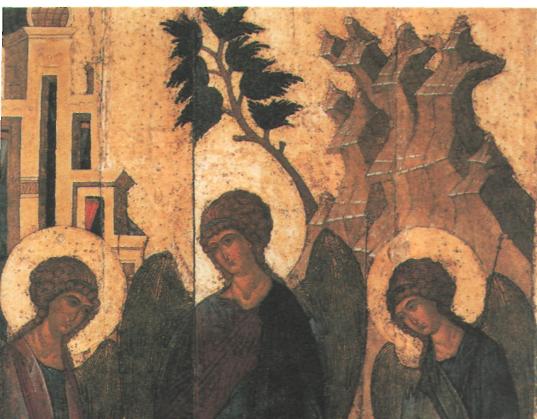 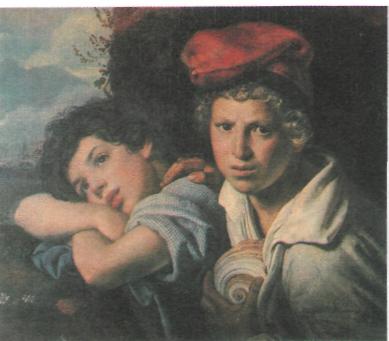 Види живопису:
Станковий
Монументальний
Декоративний
Стінний розпис
Мініатюра
Мозаїка
Вітраж
Станковий живопис (від слова станок — мольберт, на який ставлять основу — картон, дошку, полотно для малювання картин) об'єднує твори самостійного значення, не пов'язані з архітектурним ансамблем.
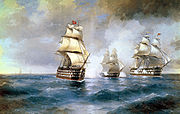 І. Айвазовський – Чорне море
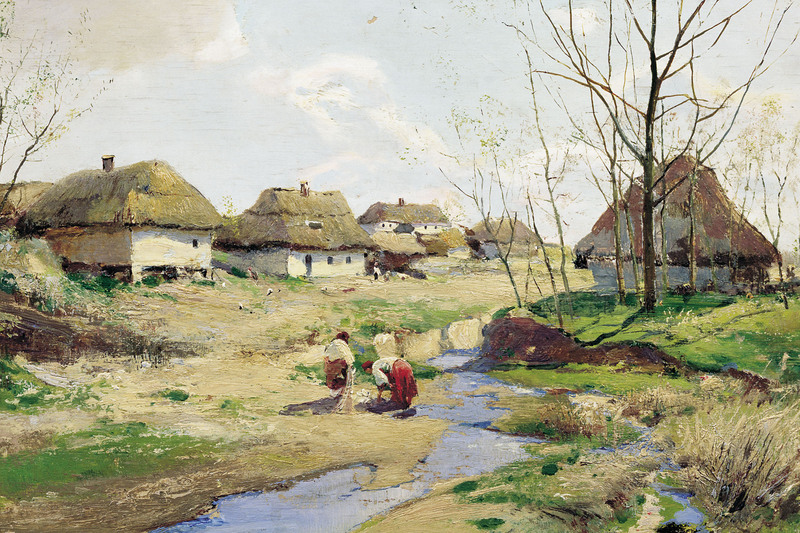 С.Васильківський -  Весна в Україні
Монументальний живопис — це живопис на архітектурних спорудах та інших стаціонарних основах. Одним із найстаріших видів монументального живопису є стінний розпис.
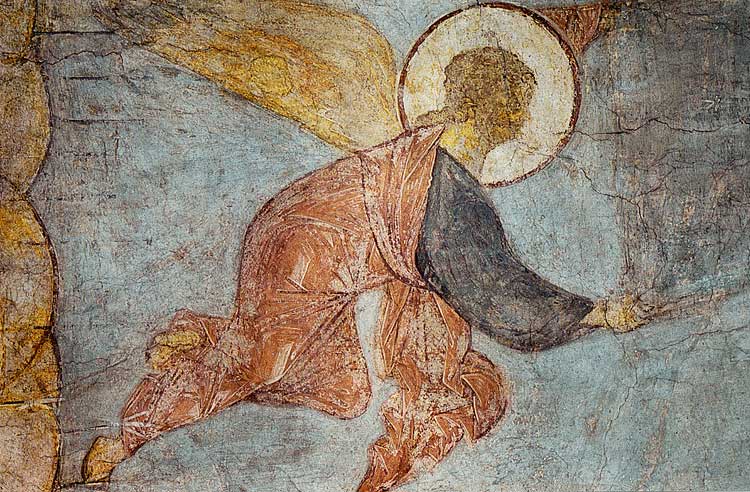 А.Рубльов  - Ангел (фреска Успенського собору у Владимирі)
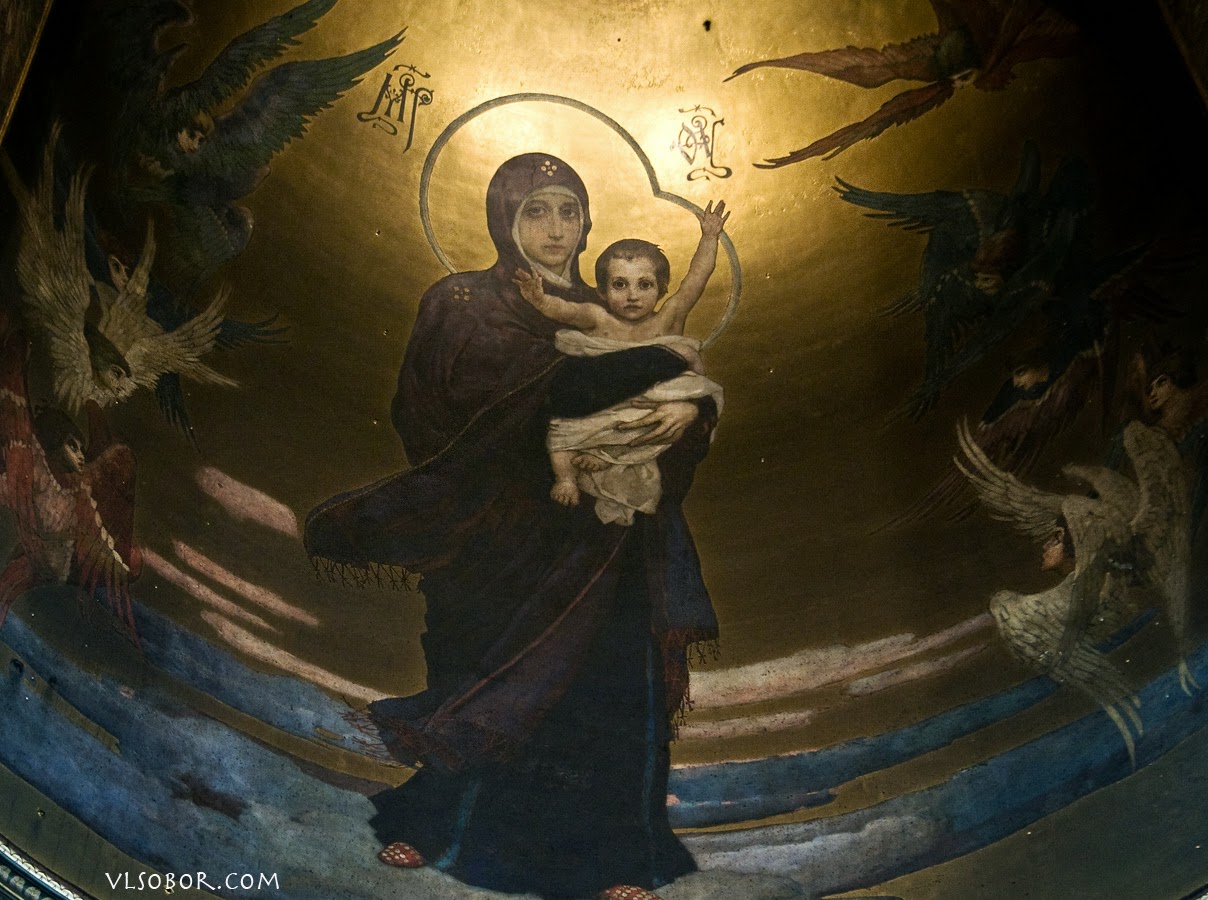 В. Васнецов  - «Богородиця» (фреска Володимирського собору у Києві)
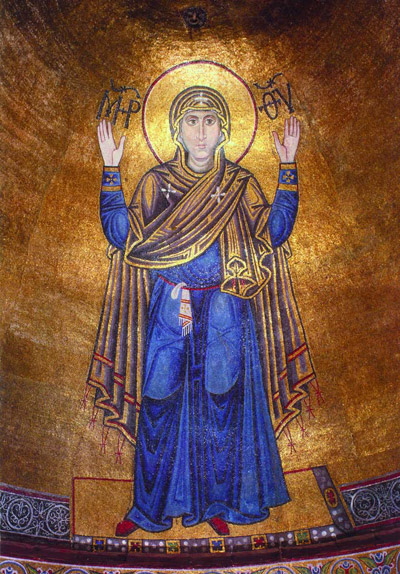 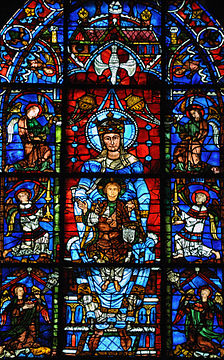 Вітраж - Богородиця з прекрасного скла (кафедральний собор Богоматері у Шартрі)
Мозаїка - Оранта 
(головний вівтар собору Софії Київської)
Декоративний живопис — це частина архітектурного ансамблю чи творів декоративно-прикладного мистецтва: панно, орнаменти, що підкреслюють функції предмета або оточують великі настінні сцени…
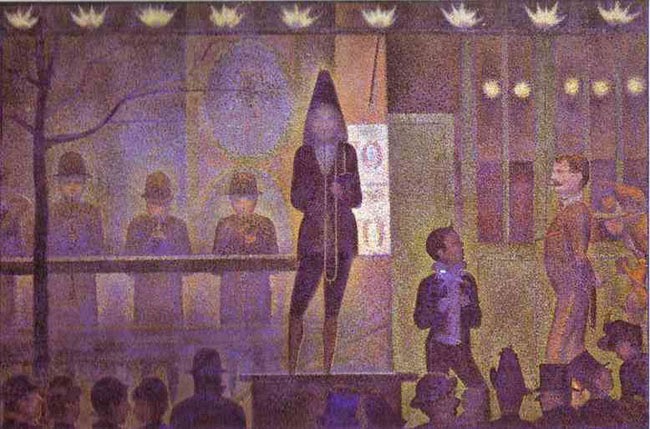 Ж.Сьора - Запрошення на інтермедію (парад у цирку)
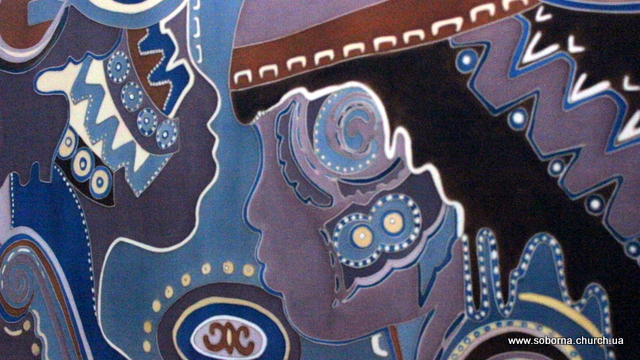 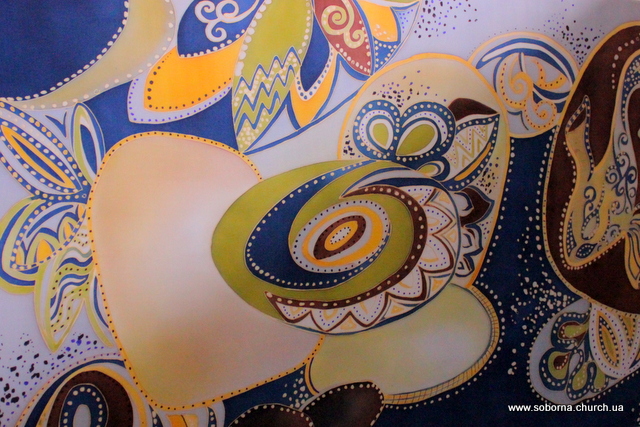 Інна Валітова
Мініатюра (живопис) — невеличкий за обсягом твір у рукописах, книгах, на полотні та ін.
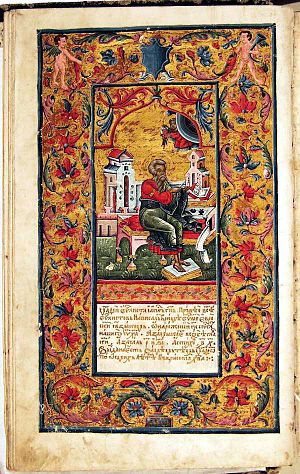 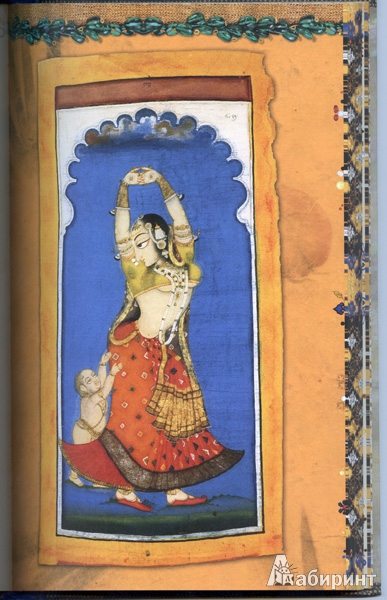 Мініатюра 
«Євангеліст Матвій»
Мініатюра до індійської народної казки
Кольорознавство - наука про кольори. Помічено світлі кольори викликають радість, бадьорість, а темні - засмучують, пригнічують. Зелені - заспокоюють. Теплі - збуджують... 
Колір - найважливіший зображувальний та емоційний засіб: 
    жовтий - веселий, 
    оранжевий - бадьорий; 
    червоний — енергійний, життєрадісний;
    фіолетовий - суворий; 
    синій - пасивний, допоможе зосередитись;
    коричневий - викликає почуття надійності; 
    зелений — заспокоює.
Хроматичні кольори - сім кольорів райдуги (Ч О Ж З Г С Ф) та їх відтінки.
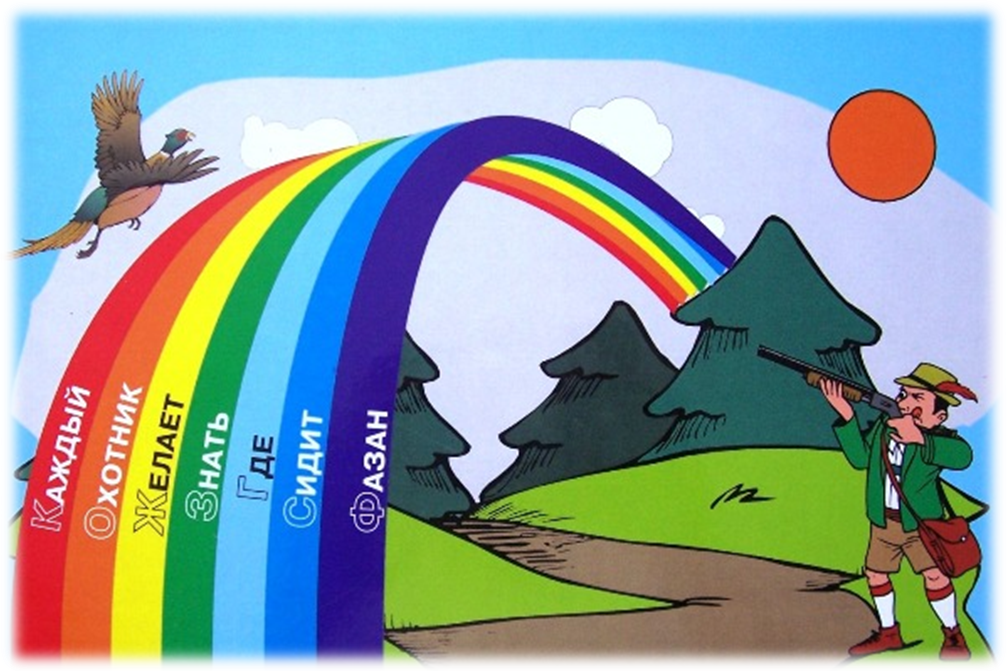 Ахроматичні кольори — всі відтінки від білого до чорного кольору.
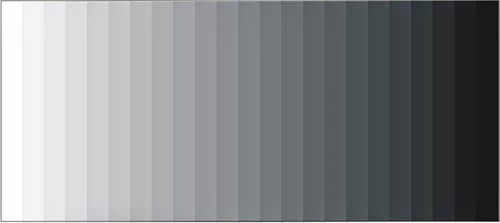 Кольори:
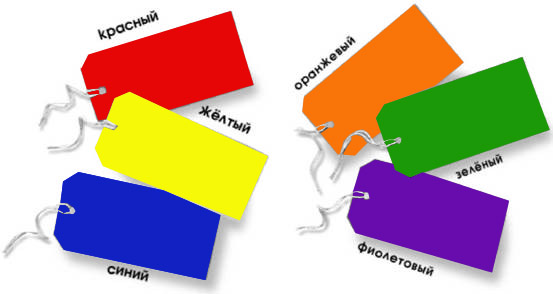 Основні- червоний,
 жовтий, синій.
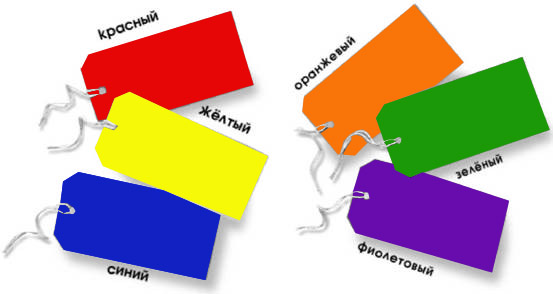 Похідні - зелений, 
оранжевий, 
фіолетовий.
Кольори:
Теплі - жовтий, оранжевий, червоний, рожевий.
Холодні - синій, зелений, фіолетовий.
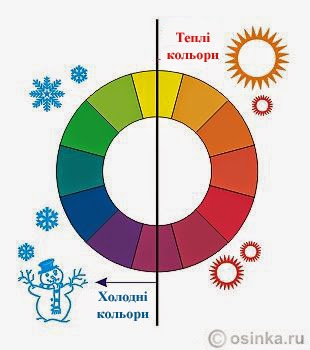 Колірний спектр
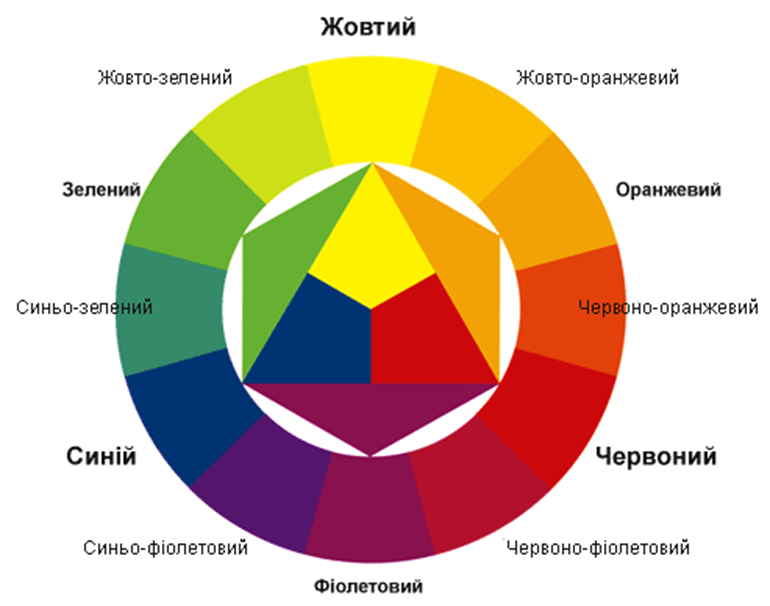 Порядок заповнення кольорового спектру
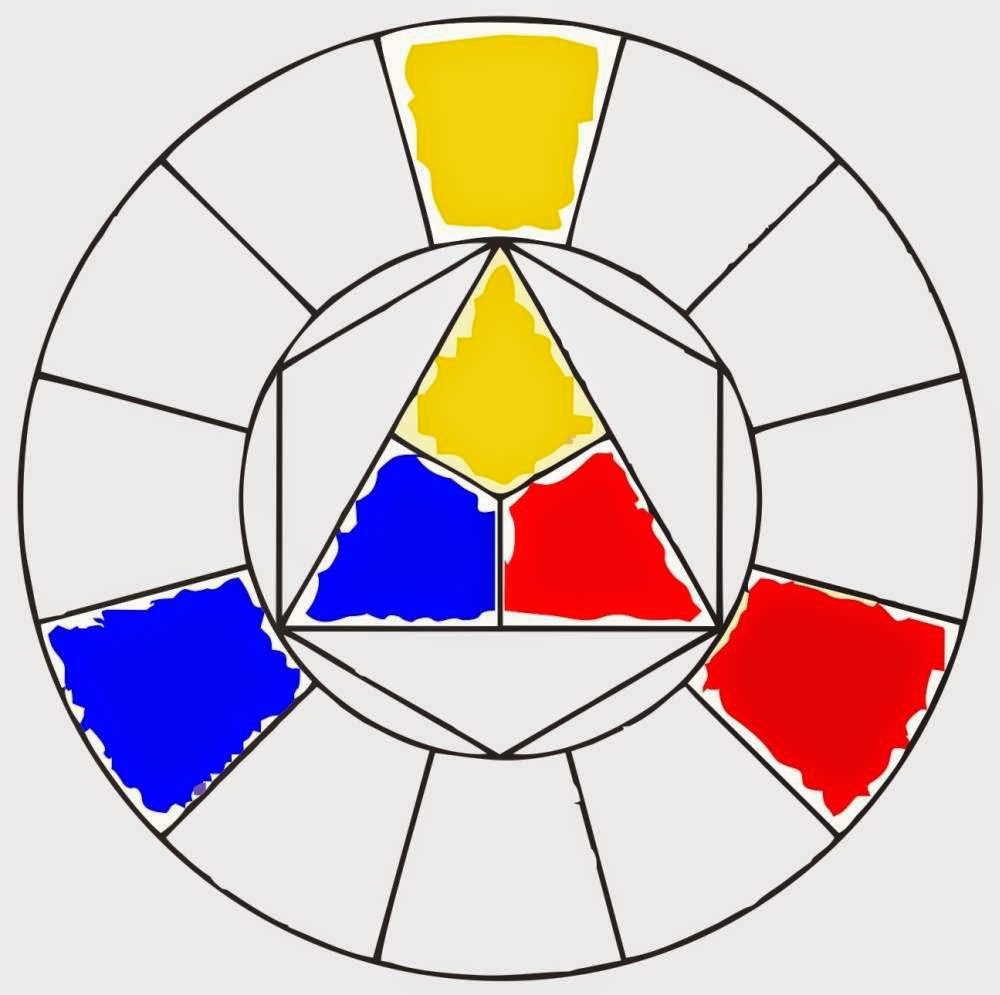 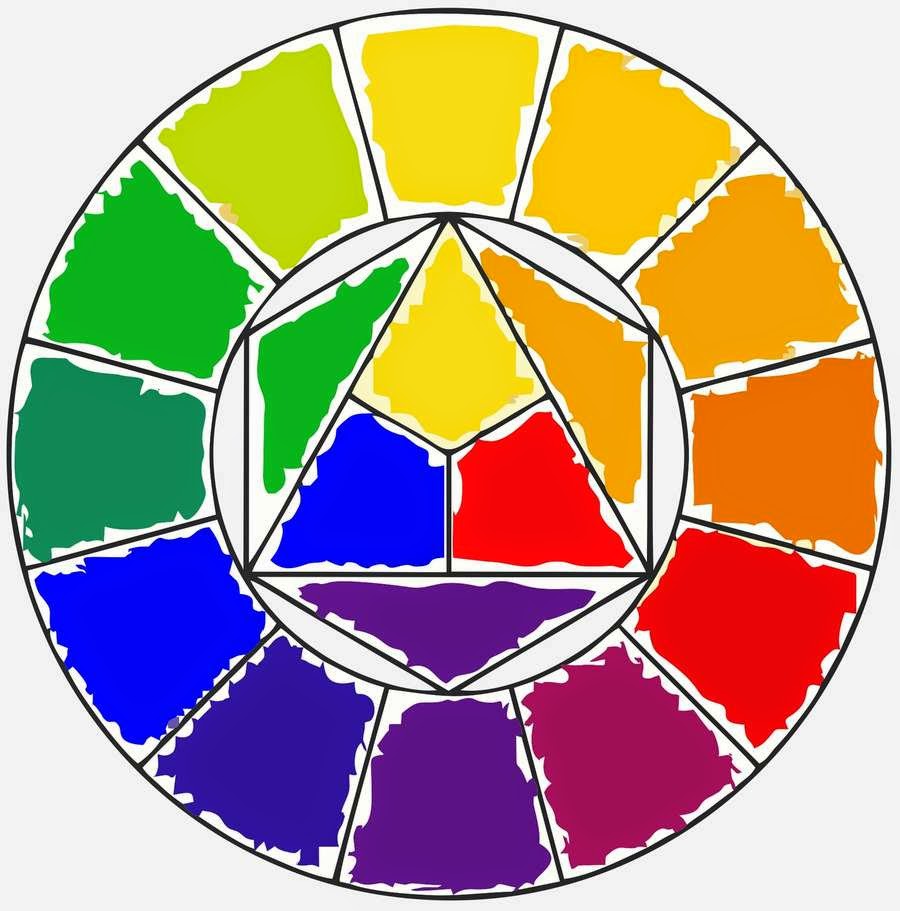 Властивості кольору:
Кольоровий тон - якість кольору, завдяки якій кольори відрізняються один від одного. Відтінки основного кольору мають самостійні назви, на­приклад, відтінки червоного кольору: «рожевий», «вишневий», «пурпуровий», «бордовий» та ін
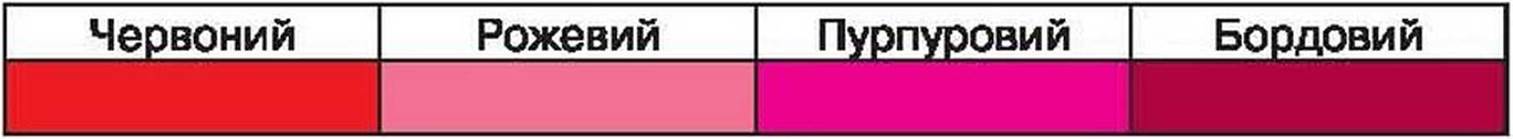 Світлість (ясність) кольору — це властивість, що визначає ступінь близькості будь-якого кольору до бі­лого або чорного кольору (світліший, темніший).
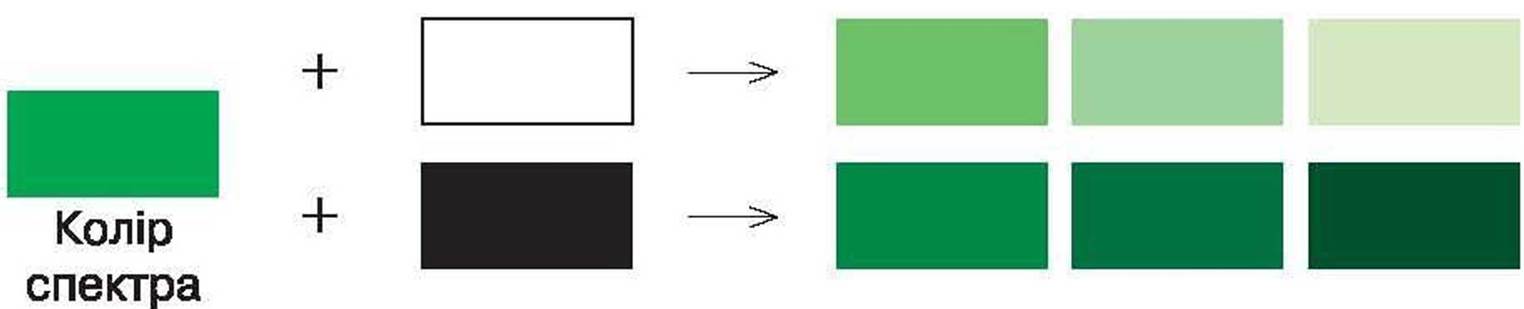 Насиченість (яскравість) кольору — властивість, що визначає ступінь виразності певного кольору, яка змінюється залежно від наявності в ньому сірого кольору.
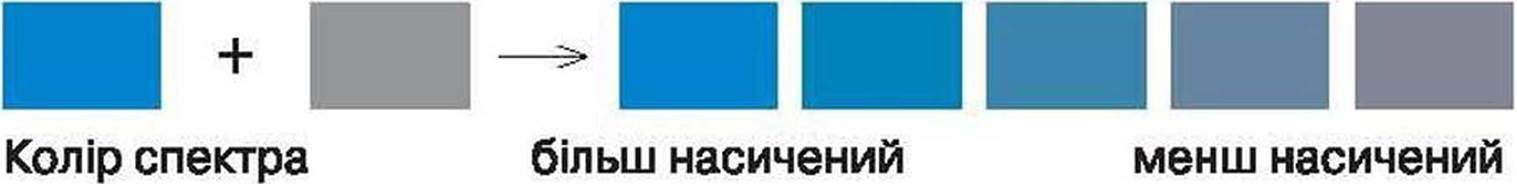 Практична робота учнів:
Зображення пейзажу у теплій та холодній кольоровій гамі.
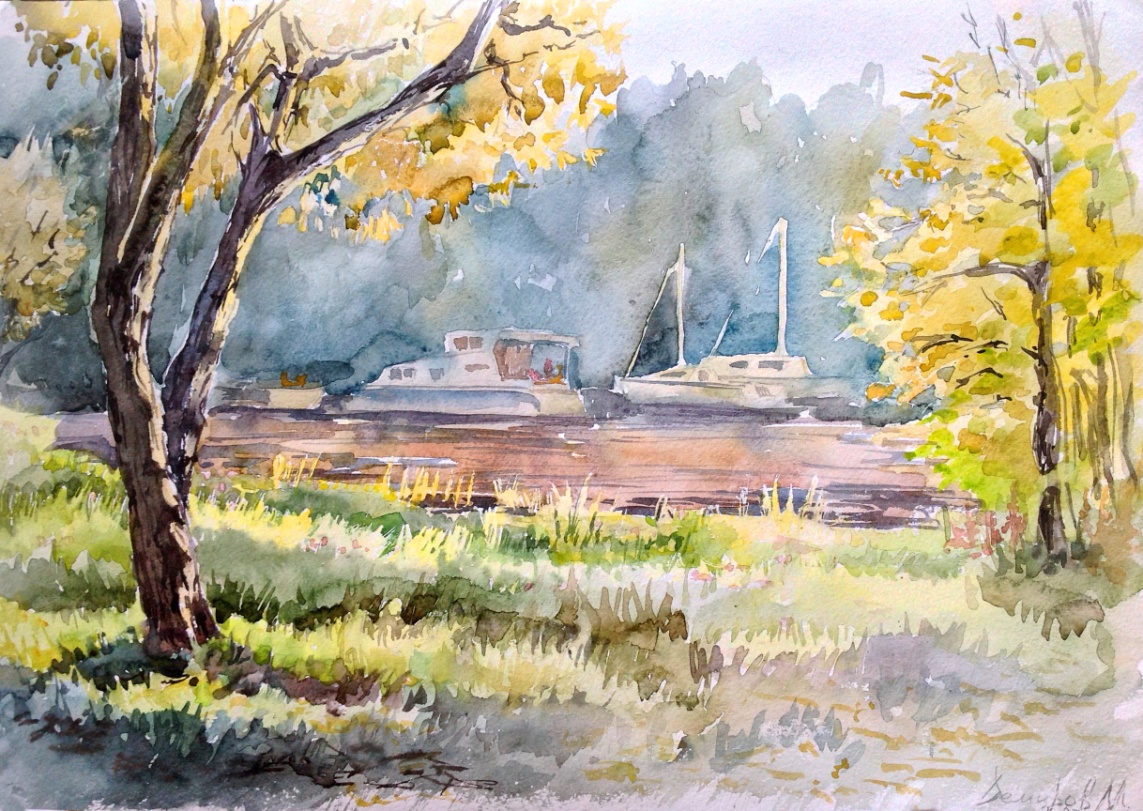 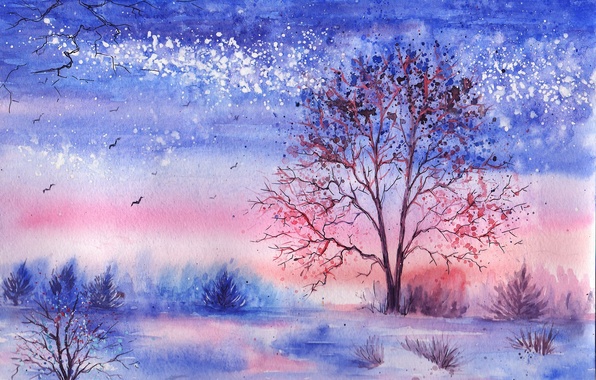 Дякую за увагу!